Свято Шоколаду
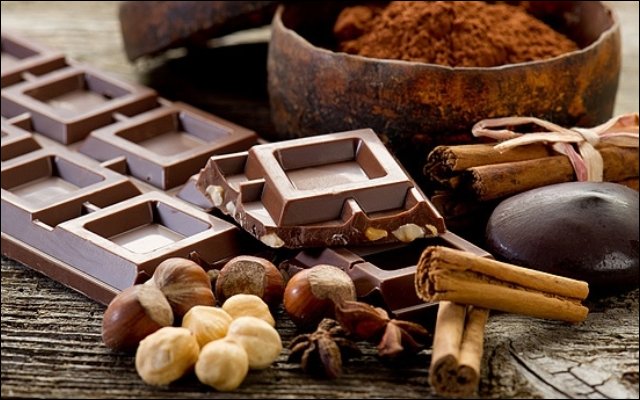 "Життя – наче коробка з цукерками, ніколи не знаєш, що за сюрприз там прихований" -  х/ф "Форрест Гамп""Нема шоколаду - нема сніданку"- Чарльз ДіккенсШоколад може зігріти серце будь-якої жінки!
Історична довідка
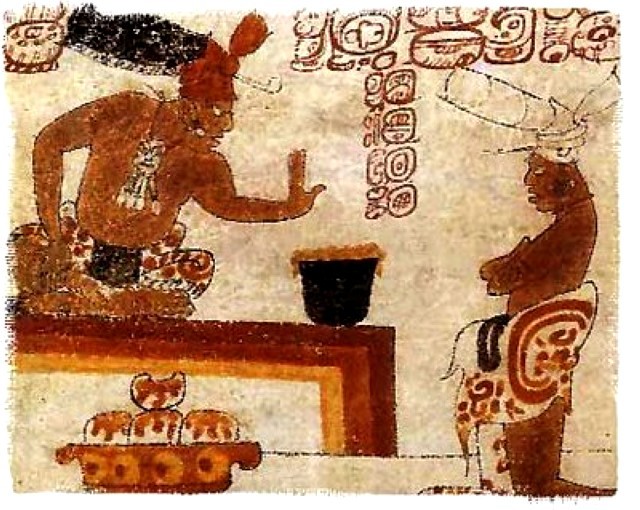 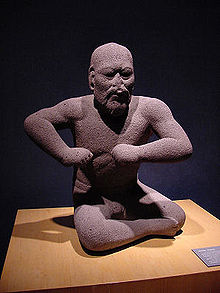 Ольмеки
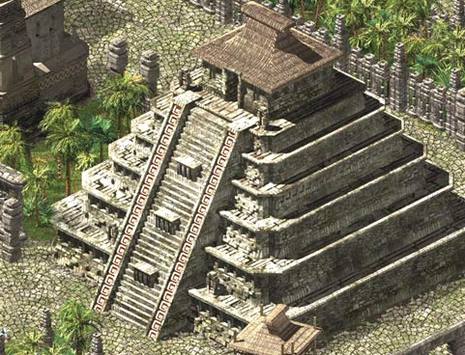 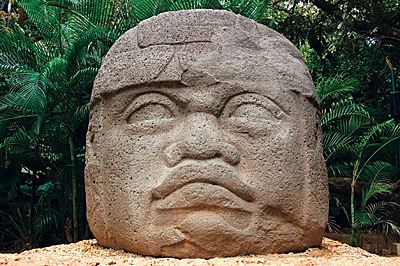 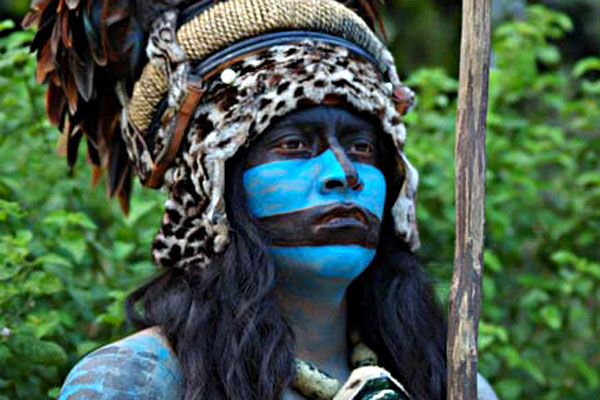 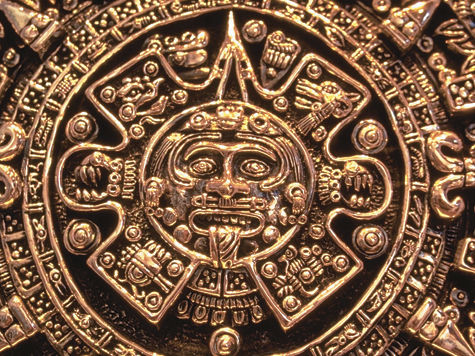 Майя
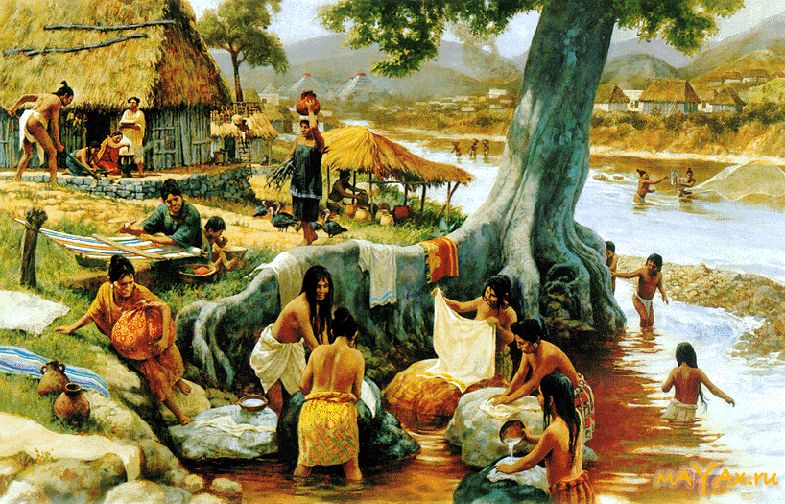 Бог Монтесума                      Ацтеки
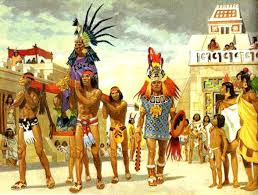 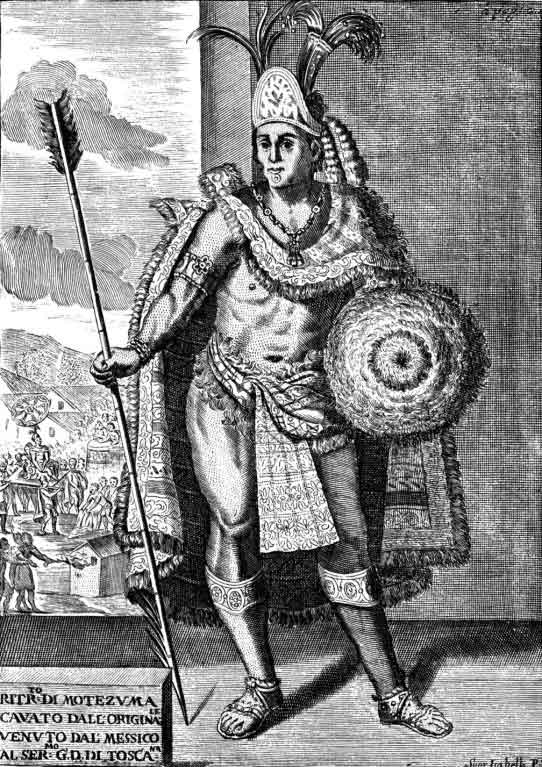 Христофор Колубм
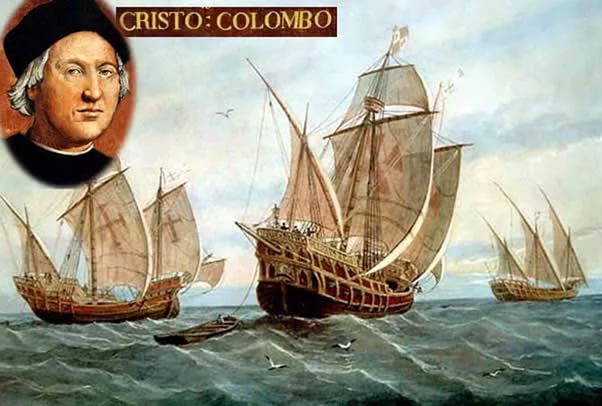 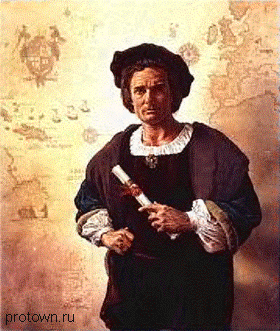 Кортес      Анна Австрийская
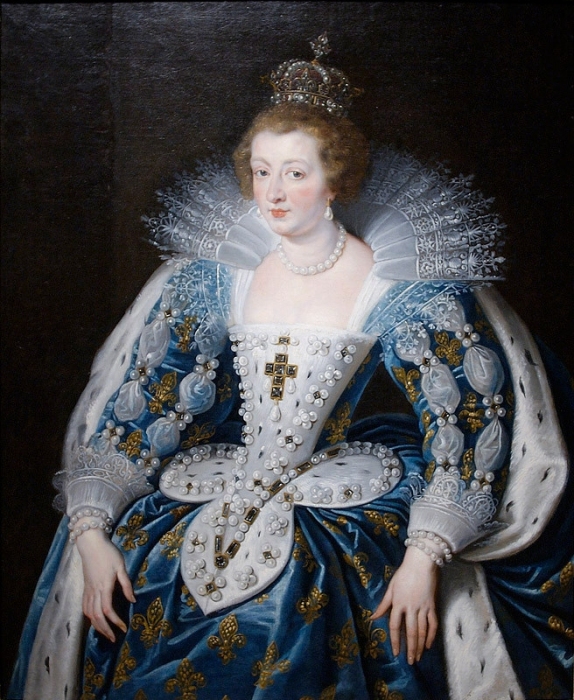 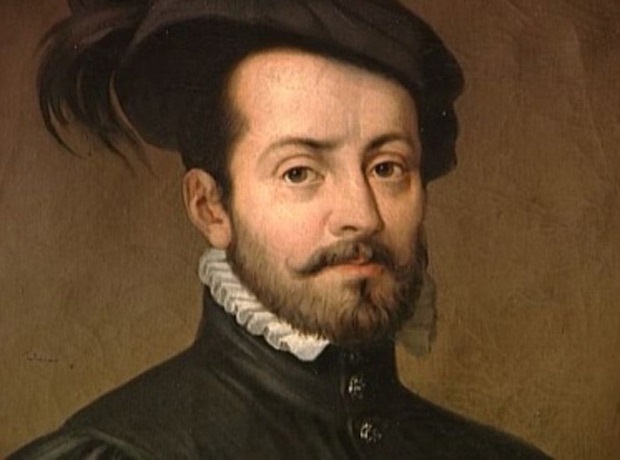 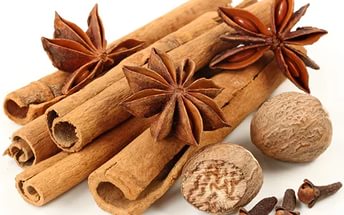 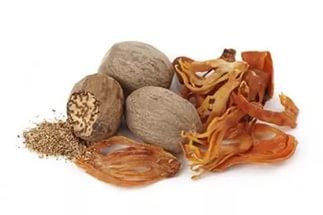 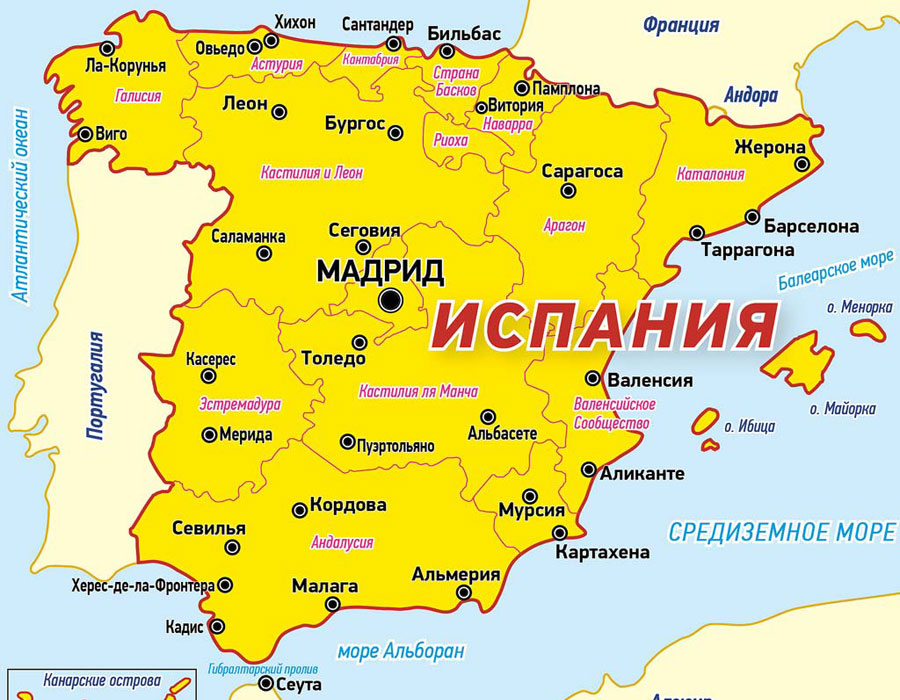 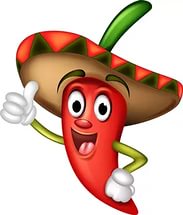 .
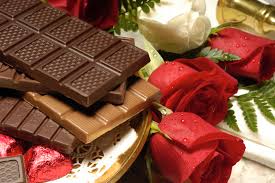 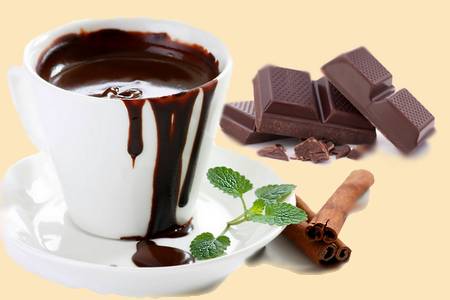 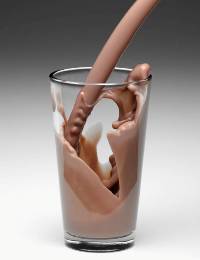 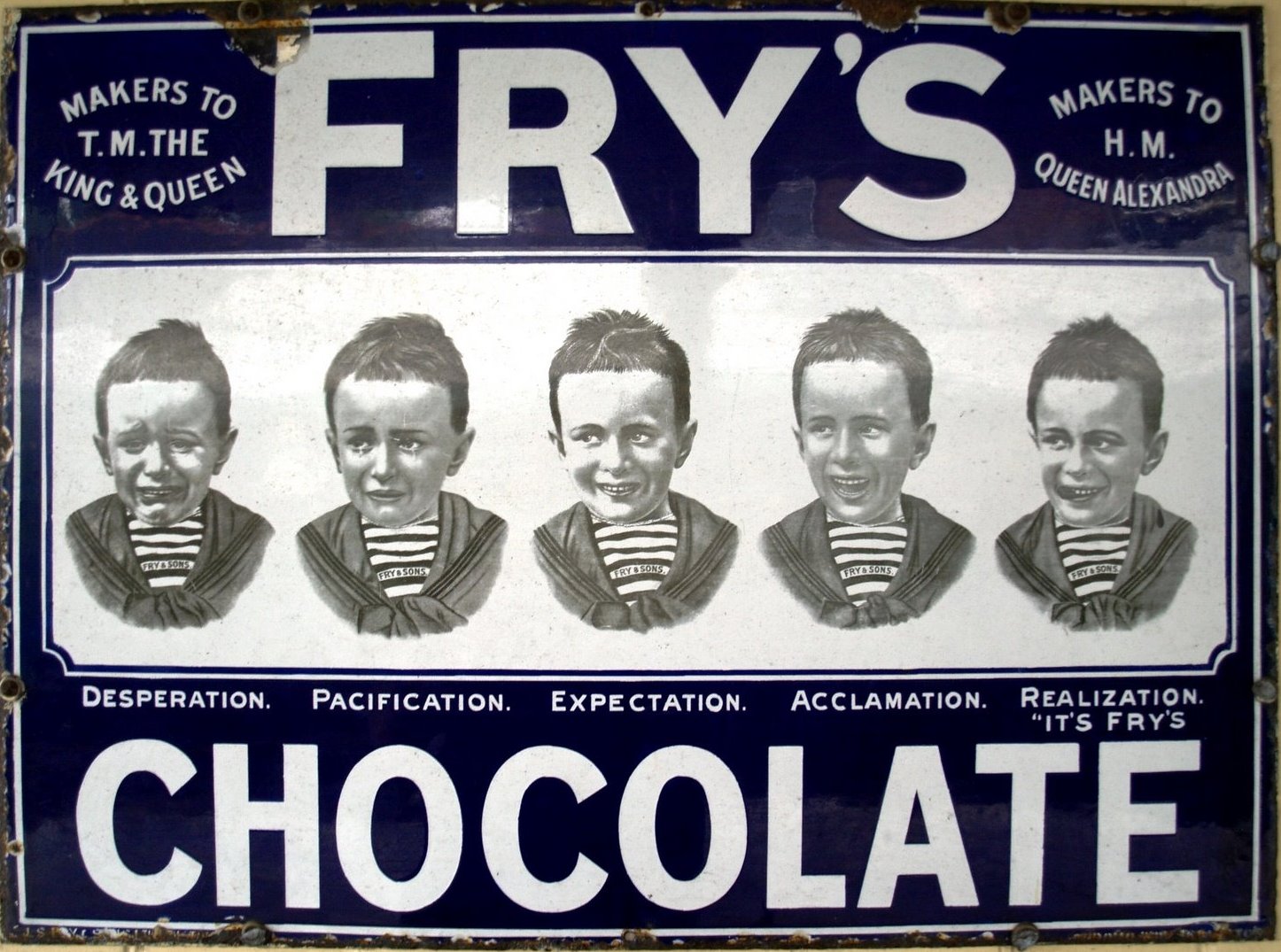 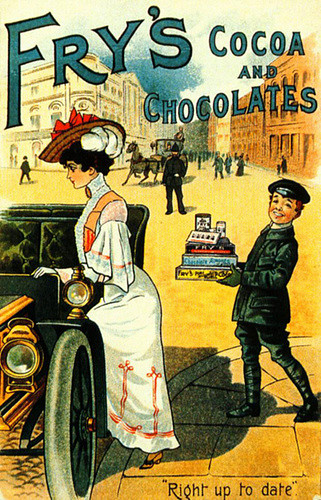 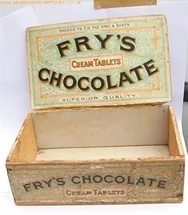 фармацевт Анри Нестле.
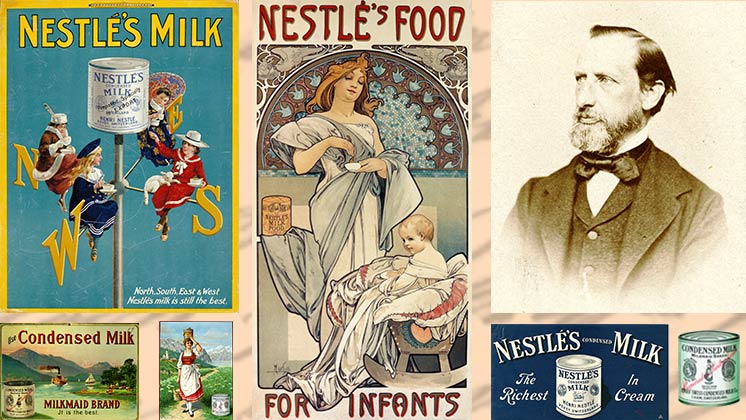 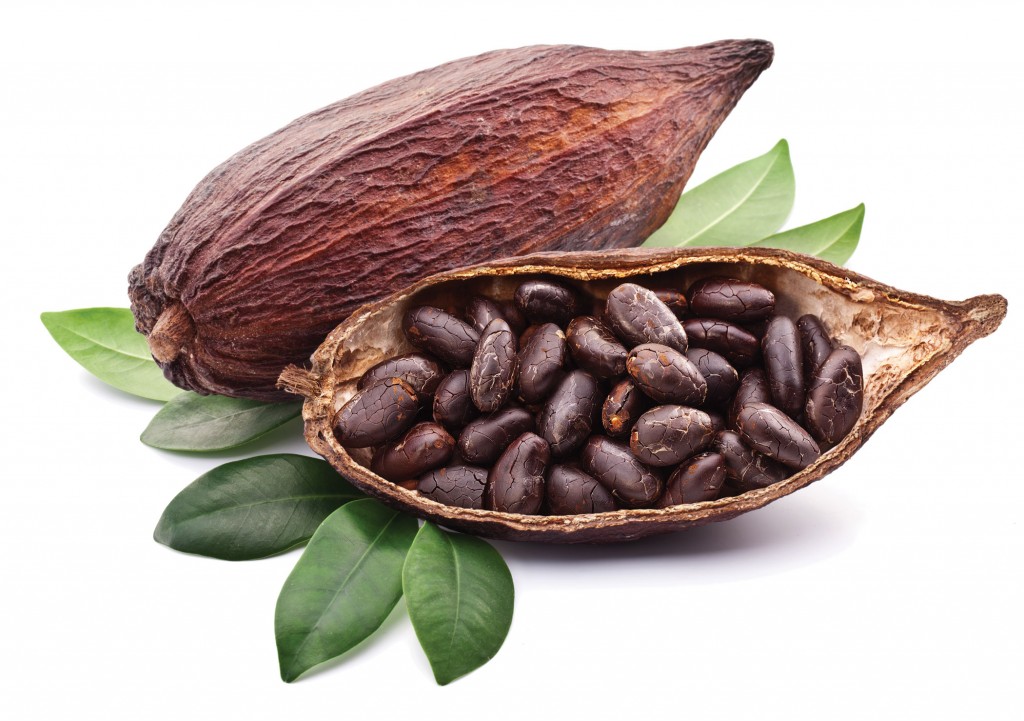 Какао боби
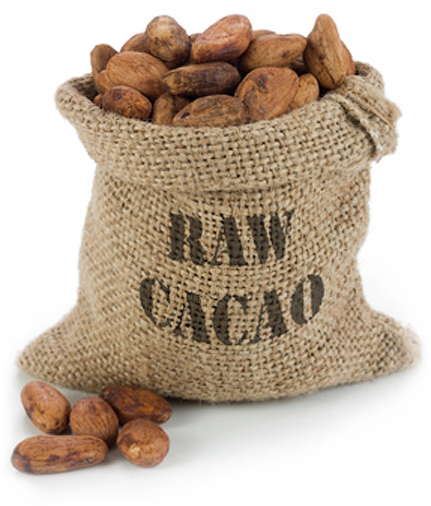 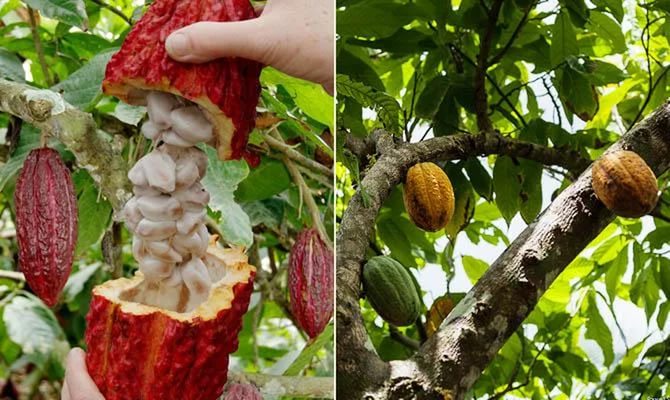 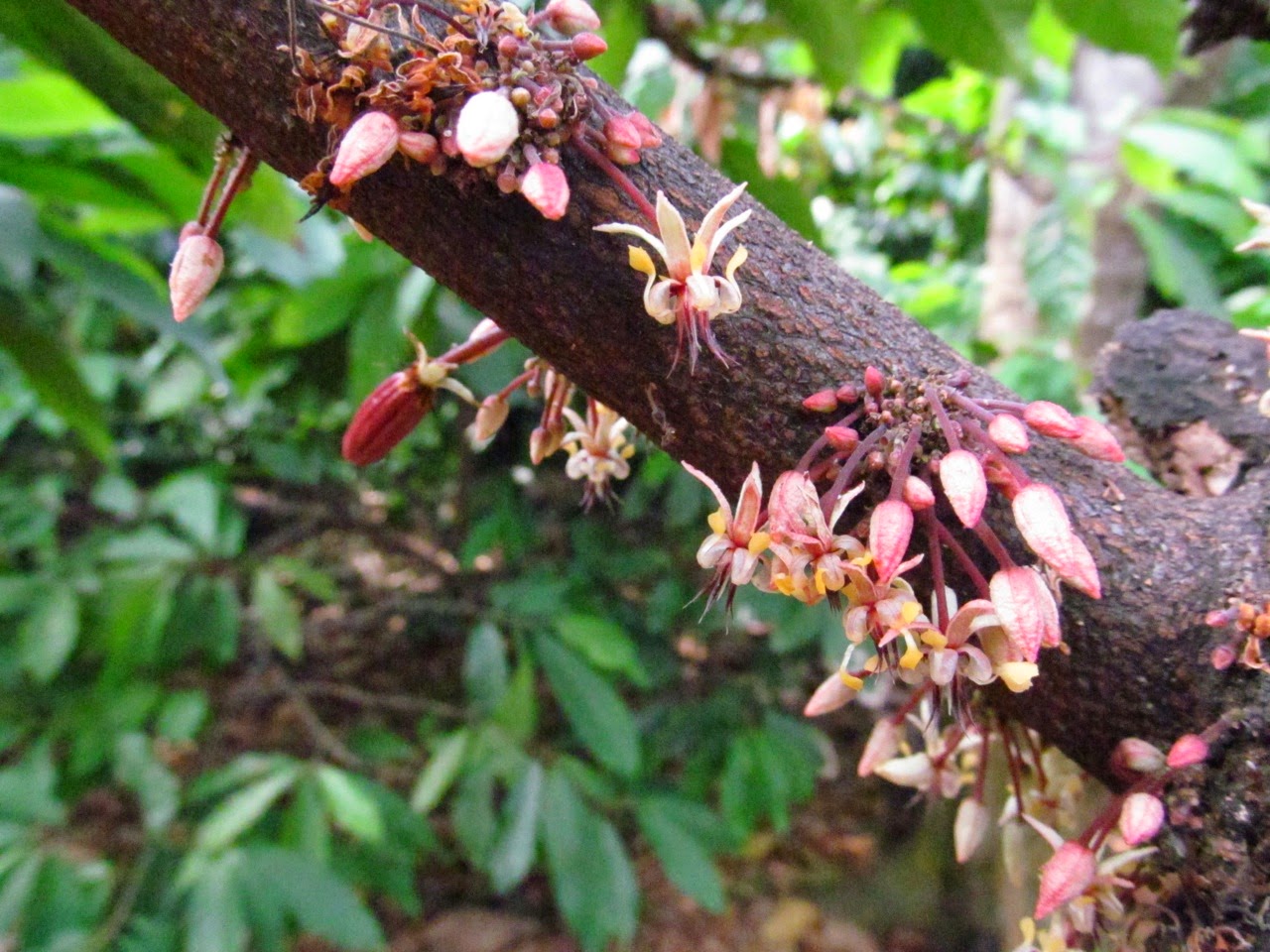 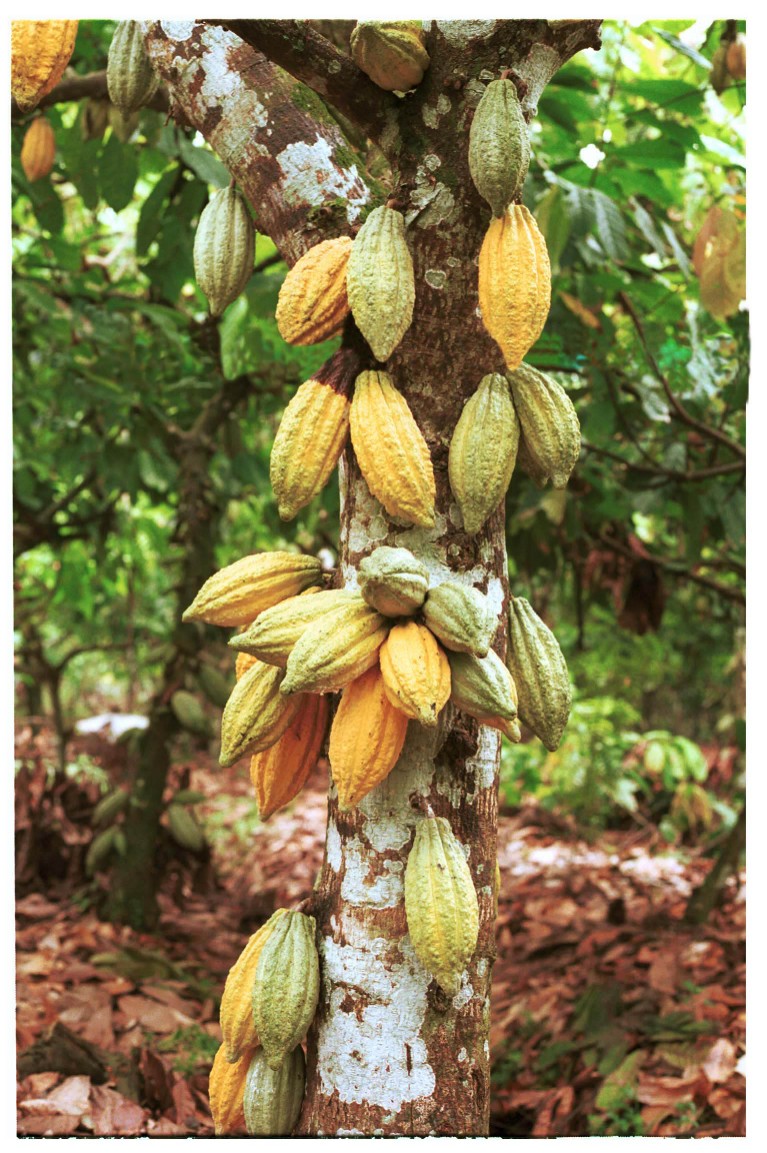 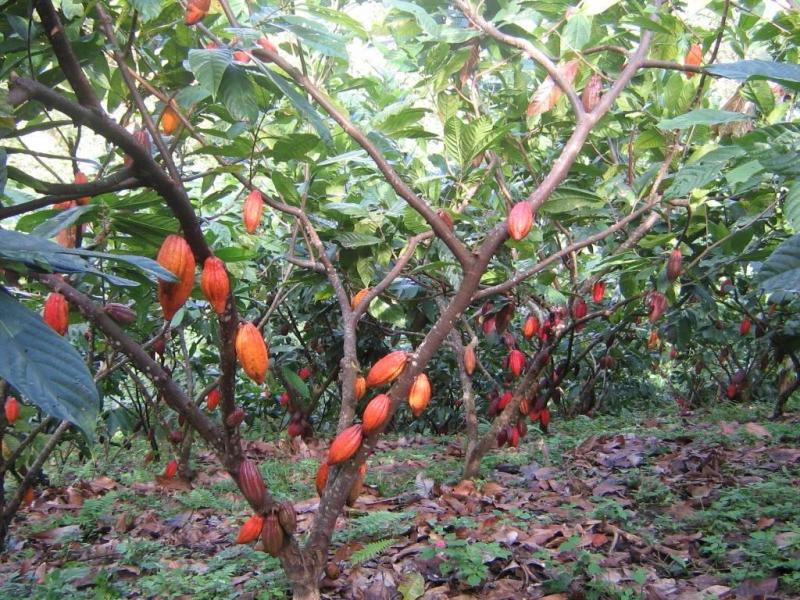 Цікаві факти
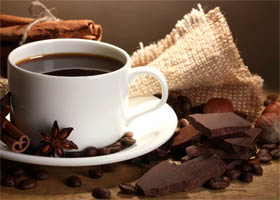 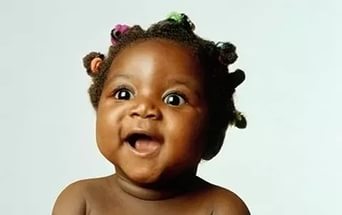 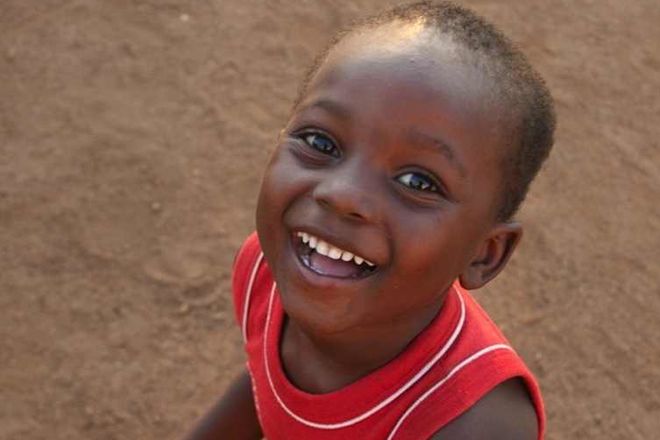 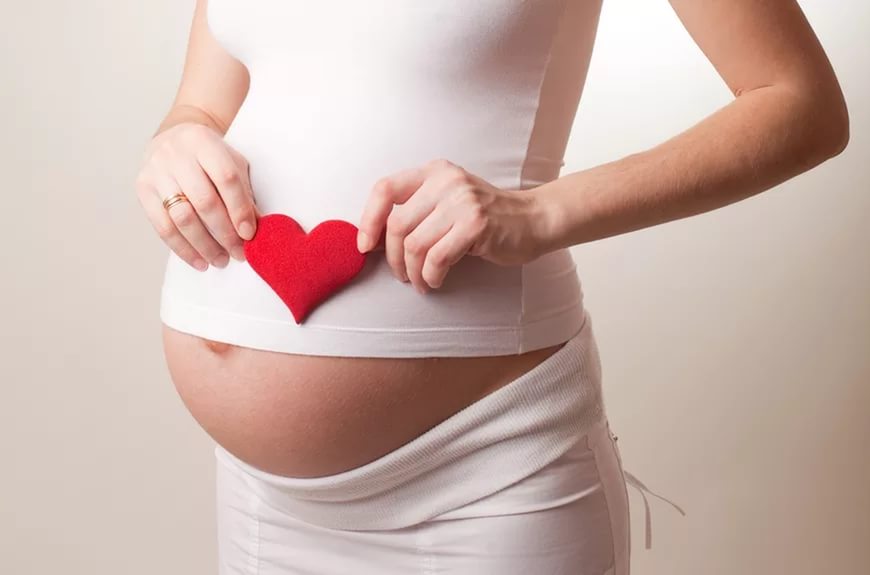 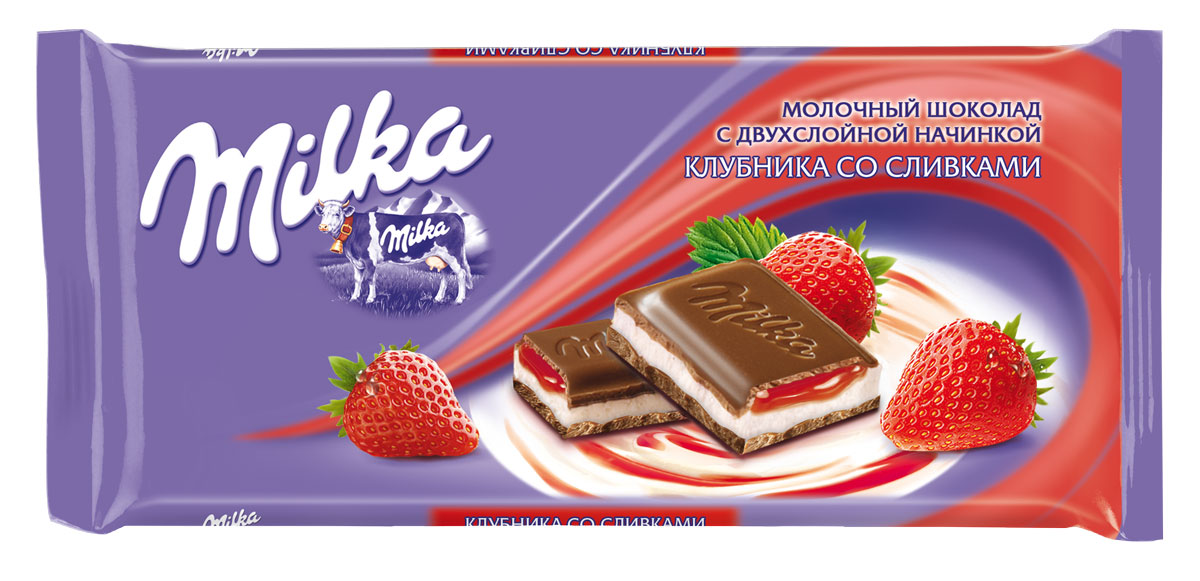 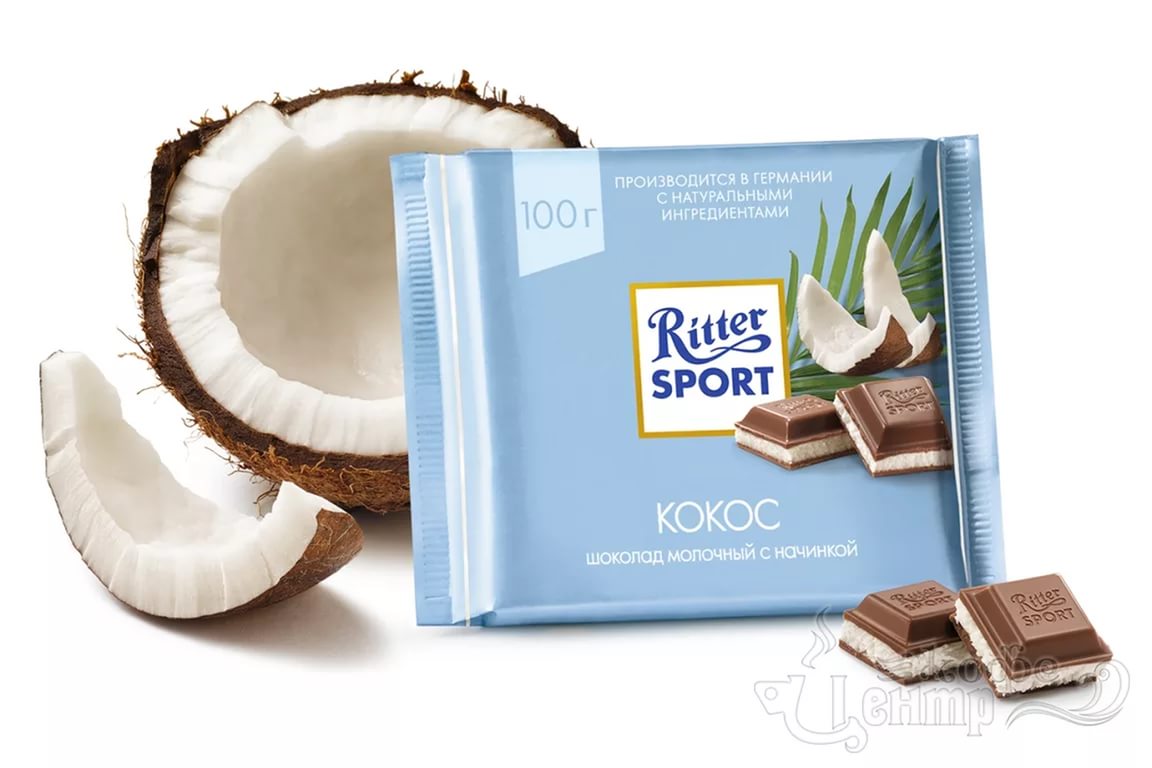 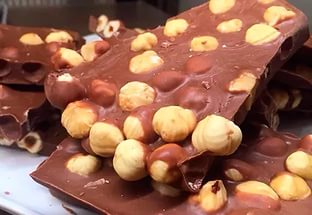 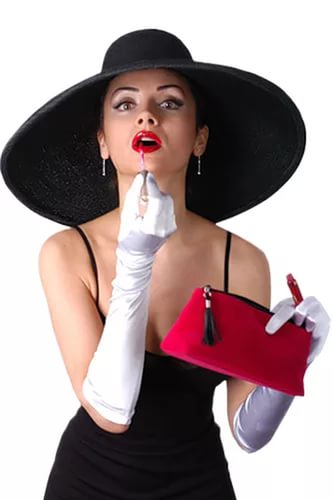 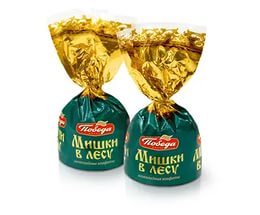 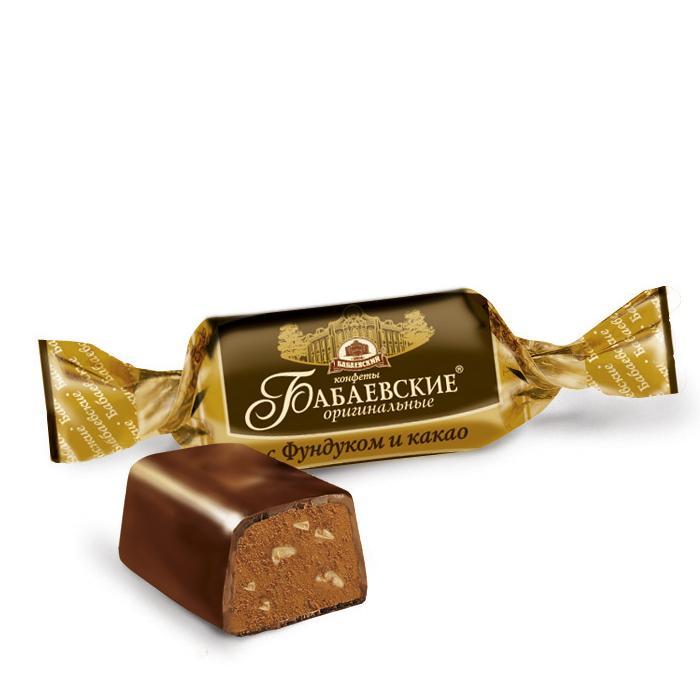 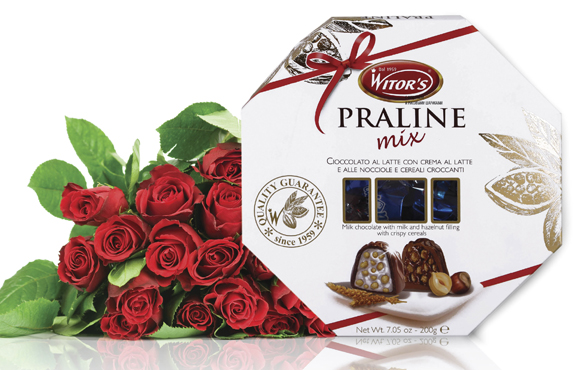 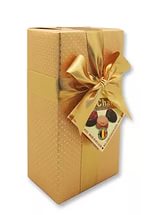 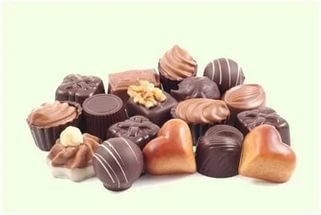 «Майстер Фуд»
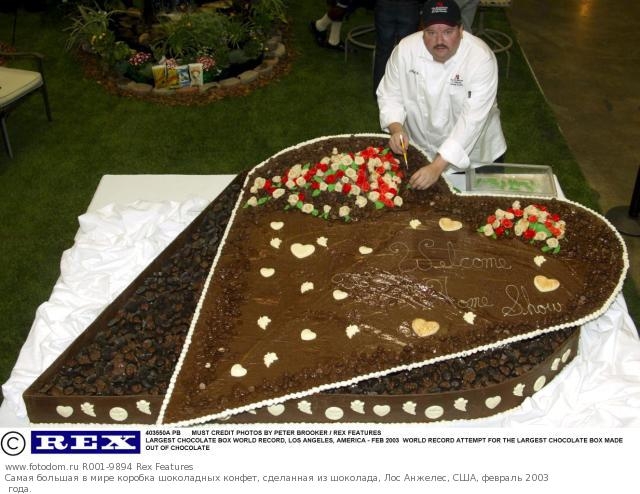 Хагі-Бой
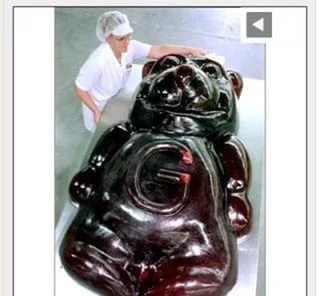 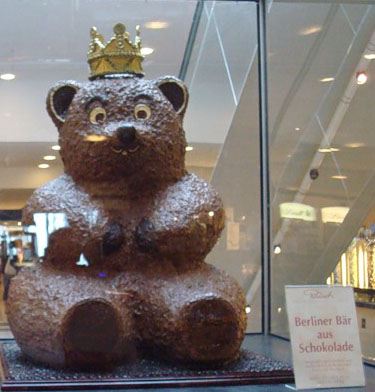 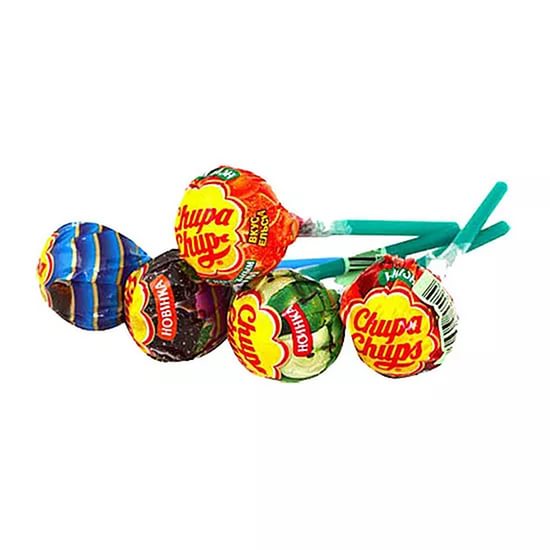 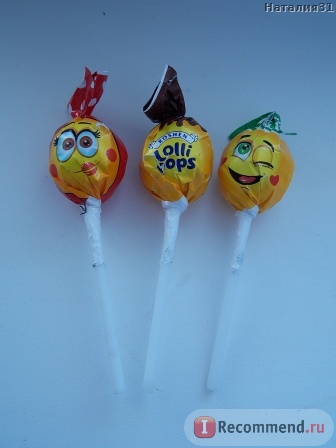 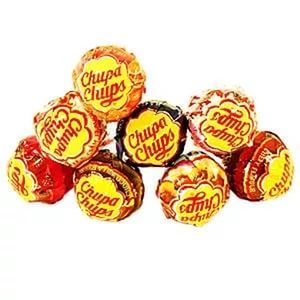 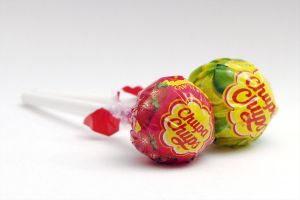 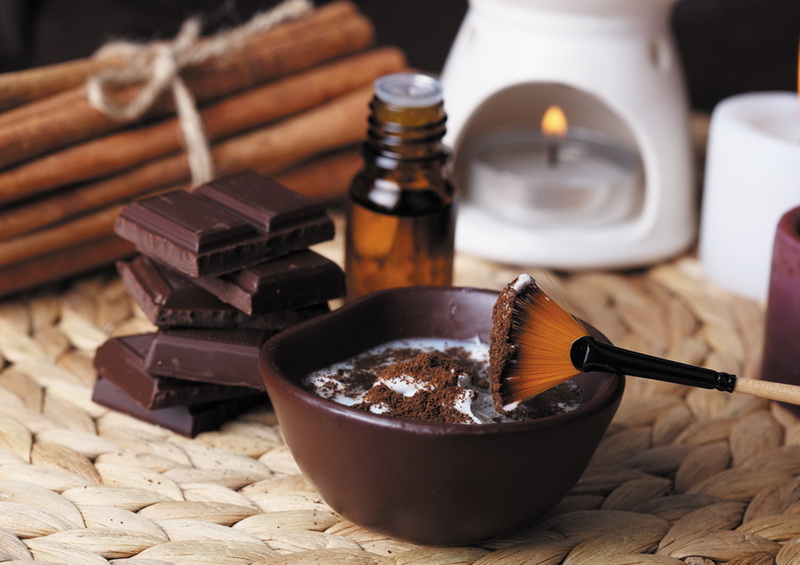 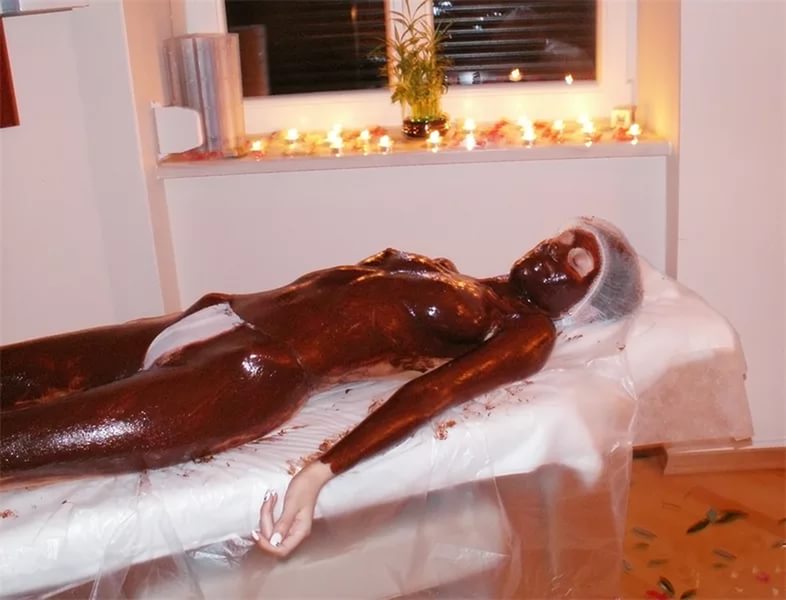 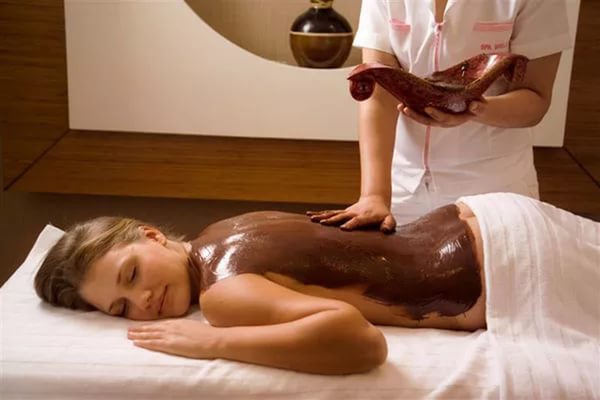 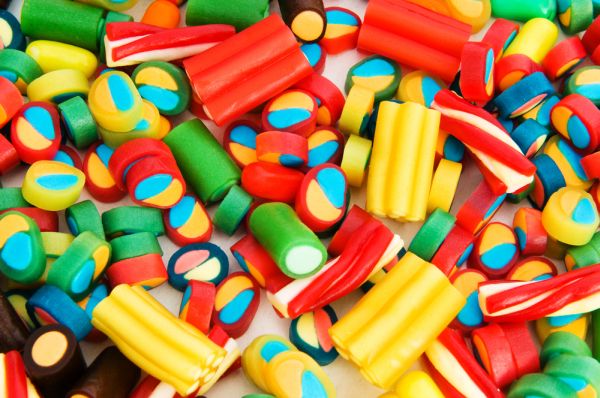 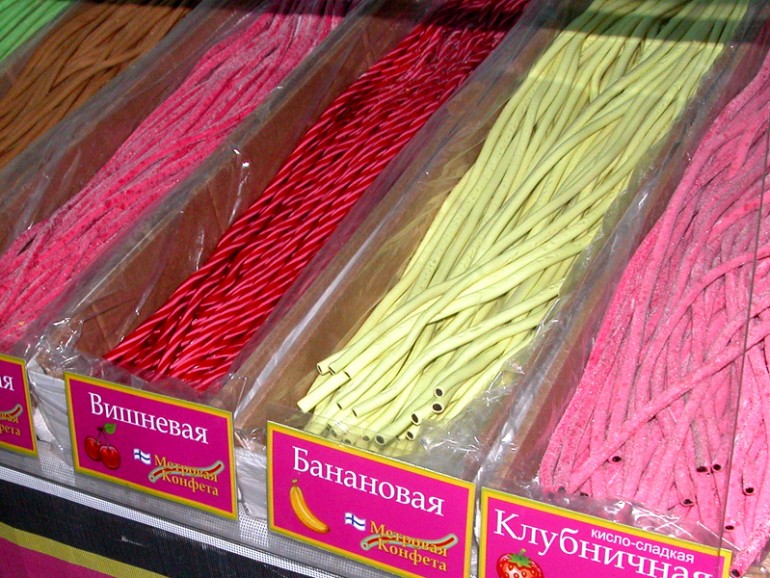 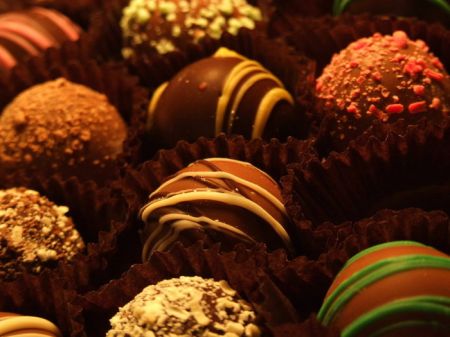 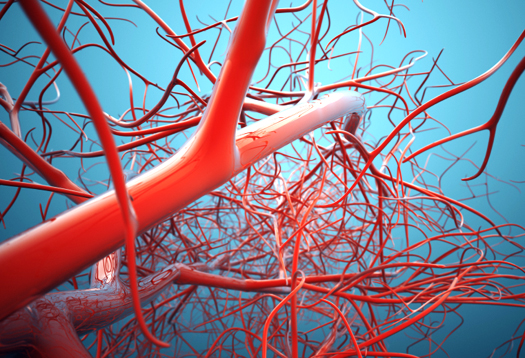 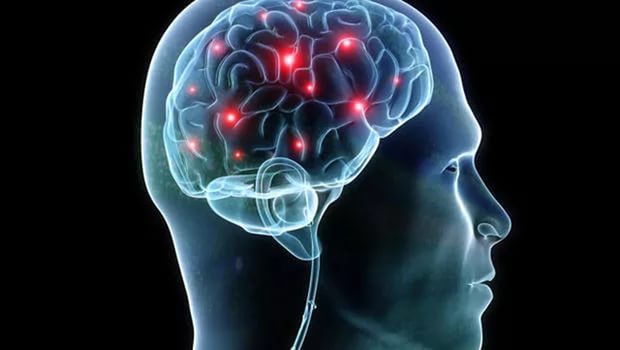 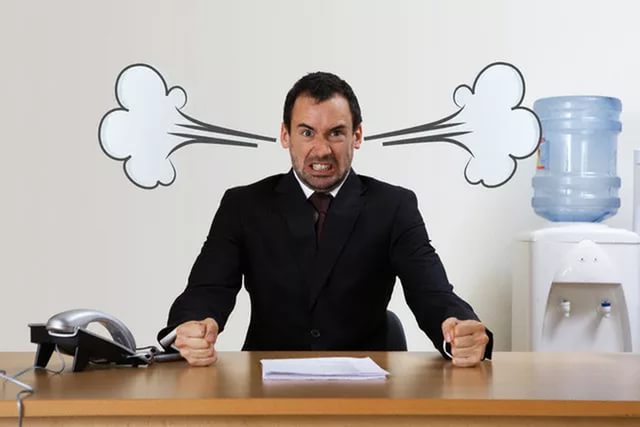 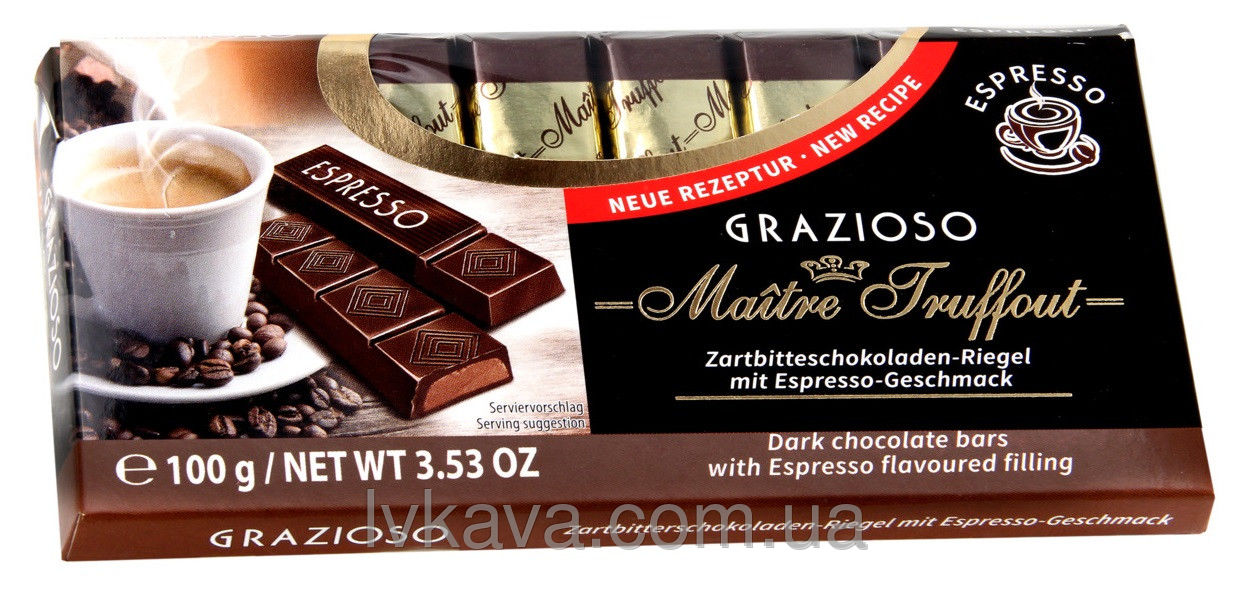 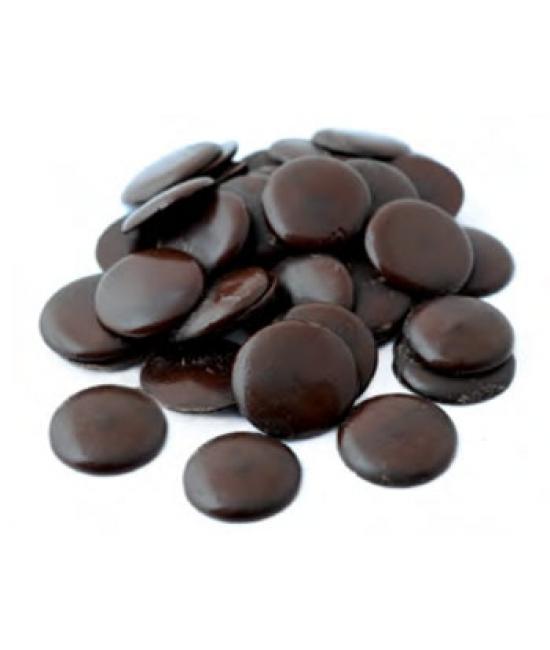 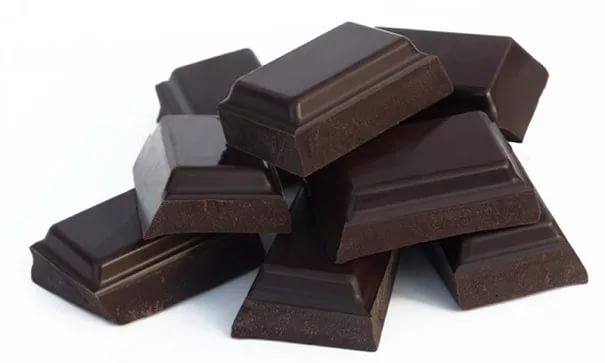 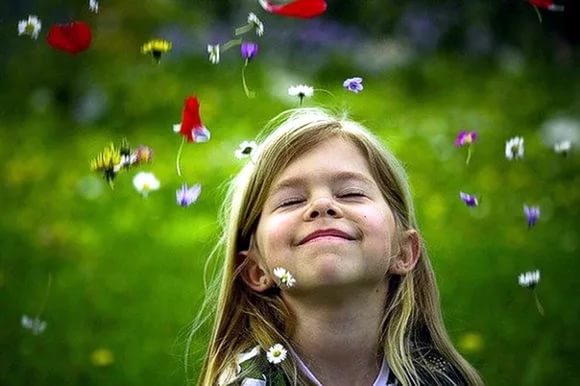 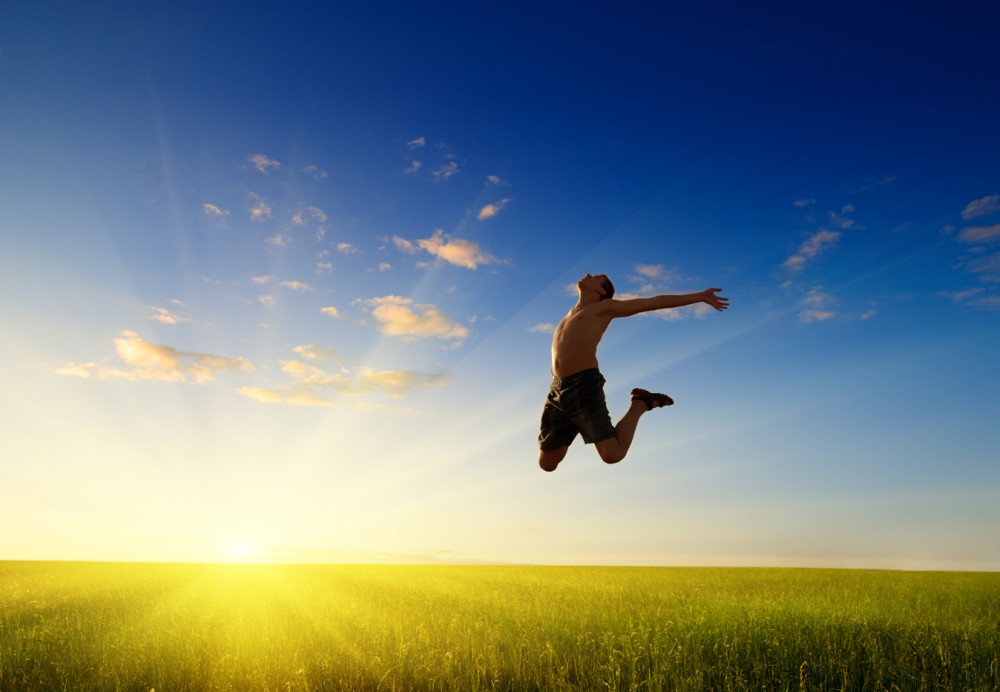 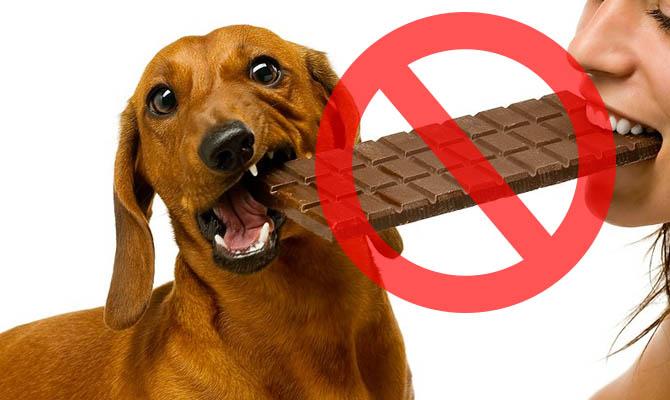 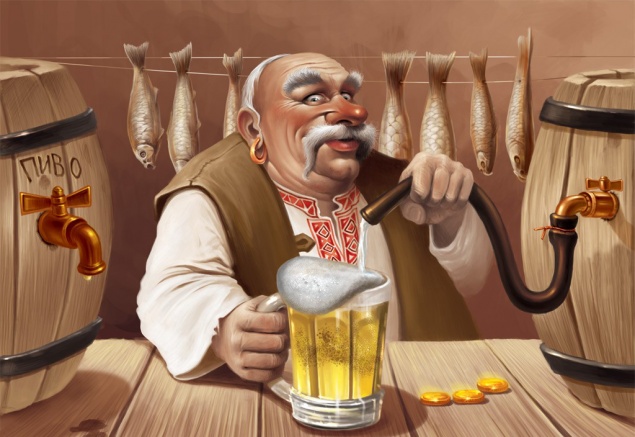 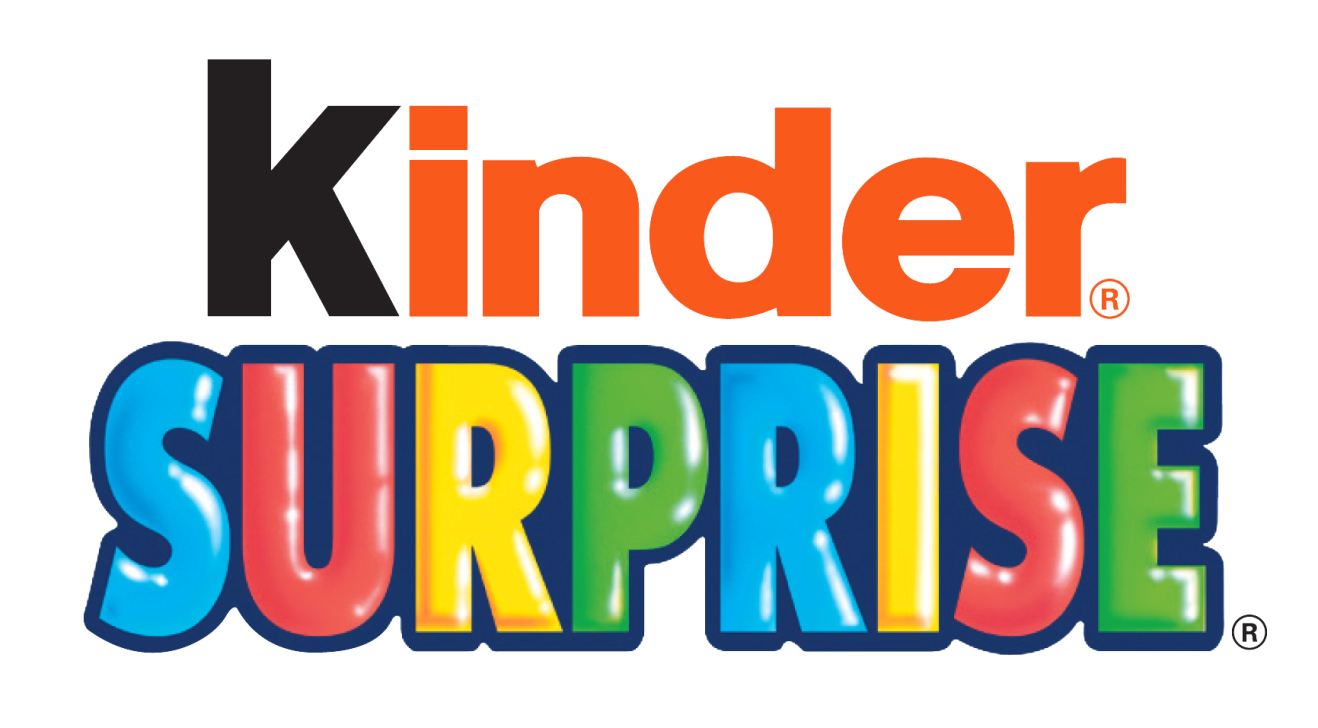 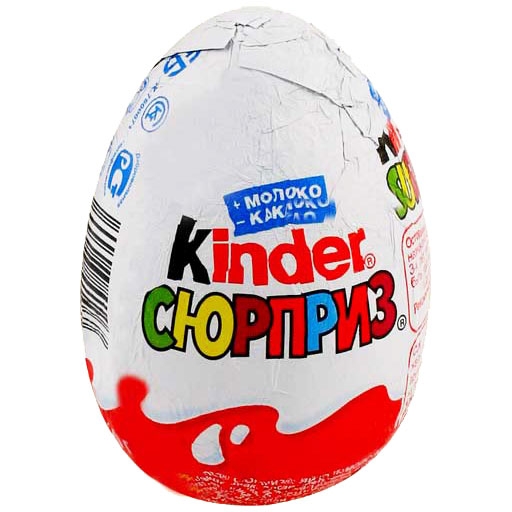 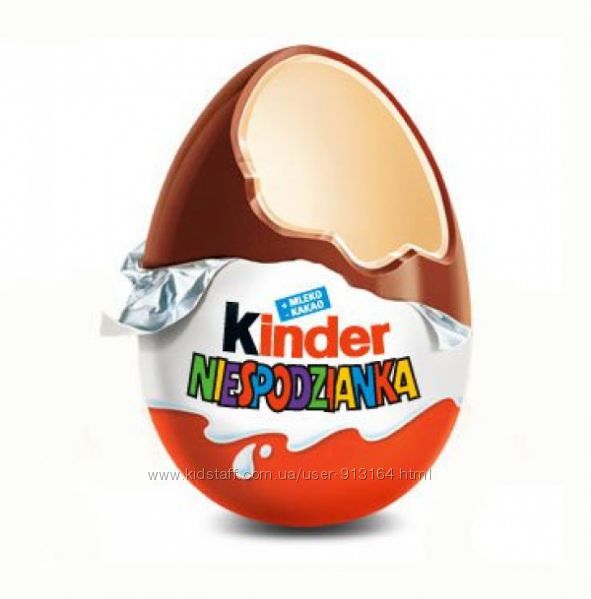 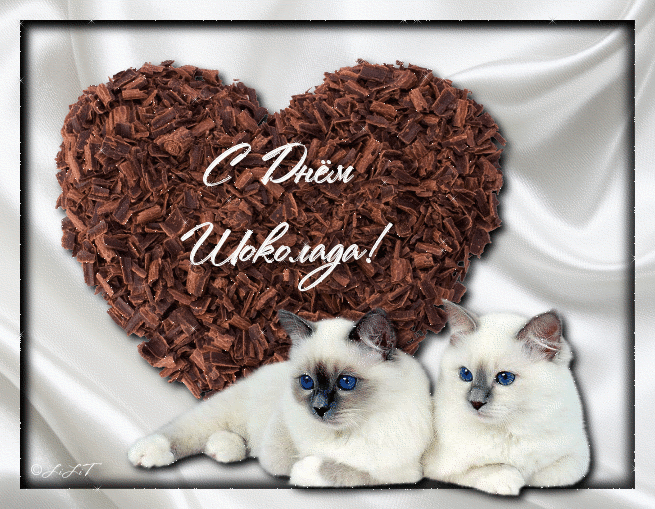 Незвичайні види шоколаду
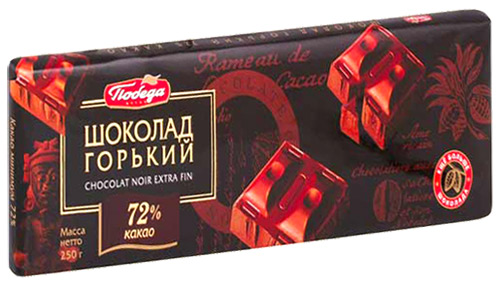 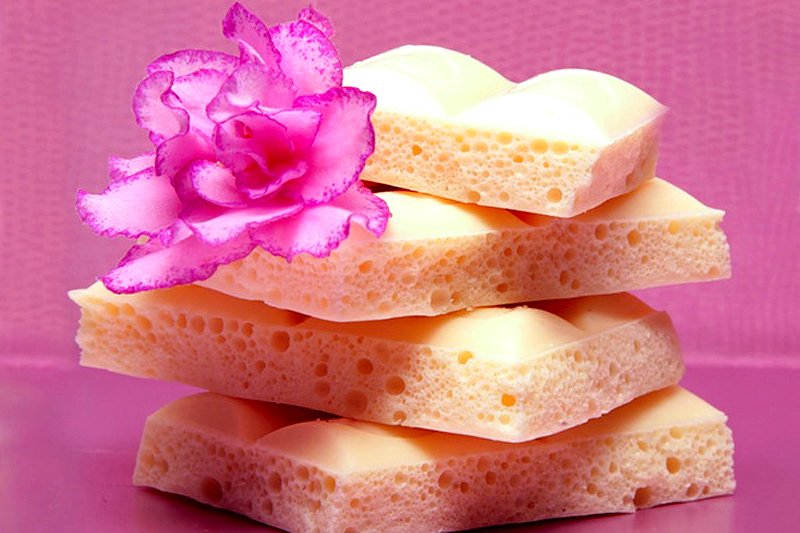 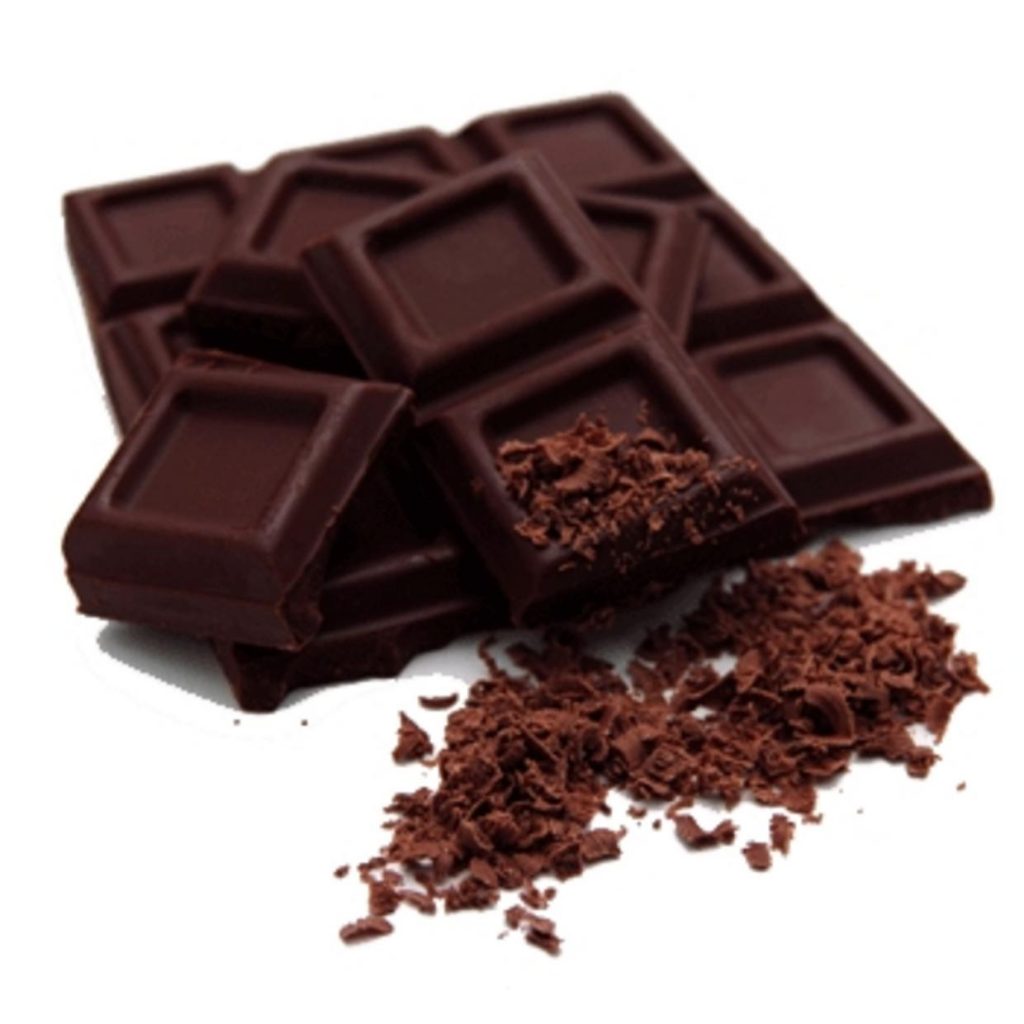 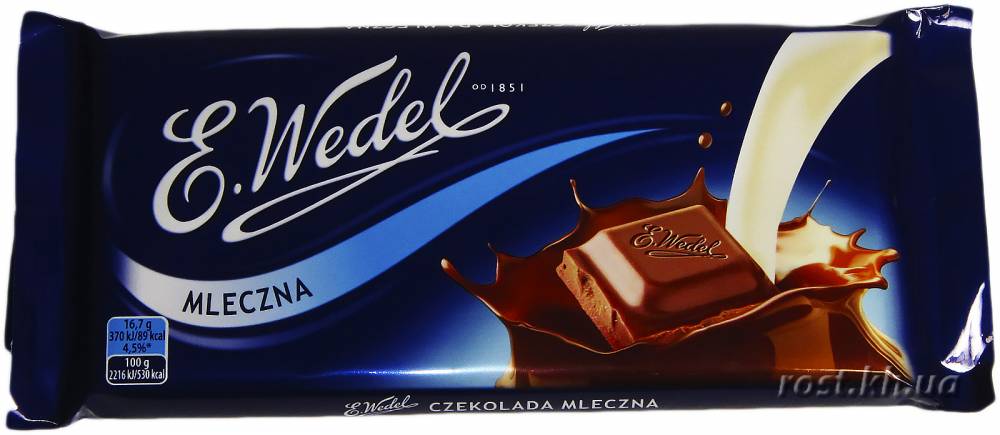 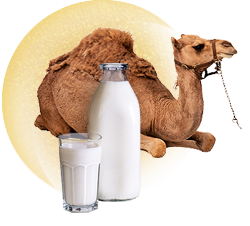 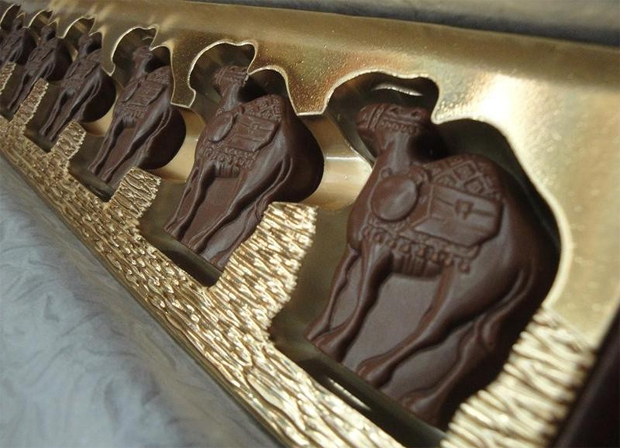 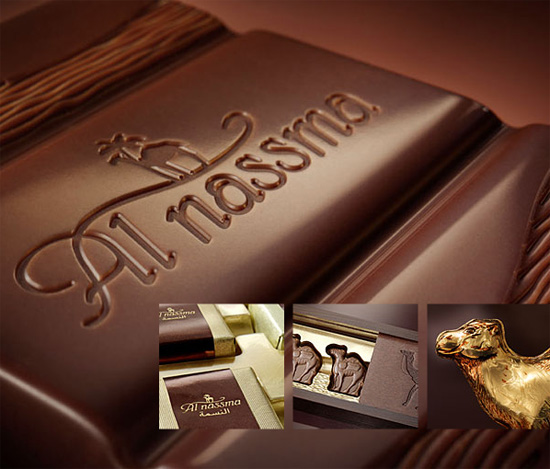 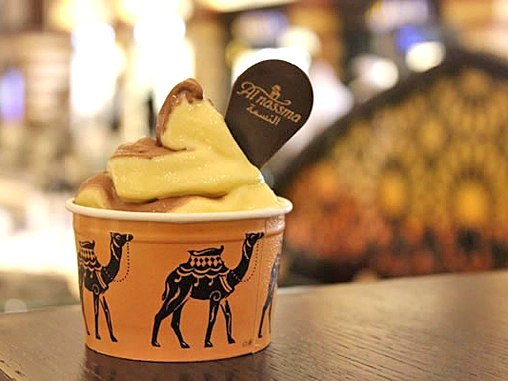 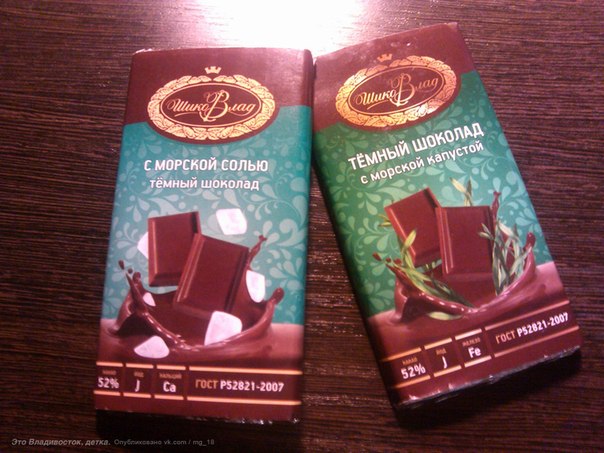 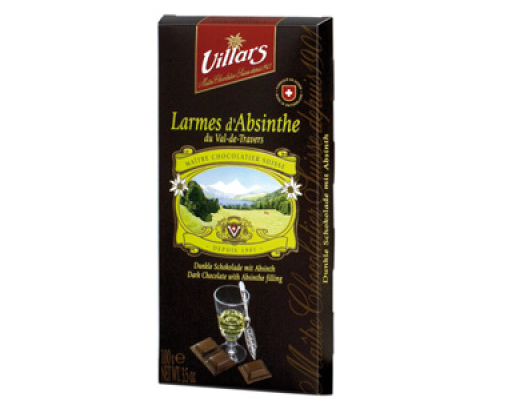 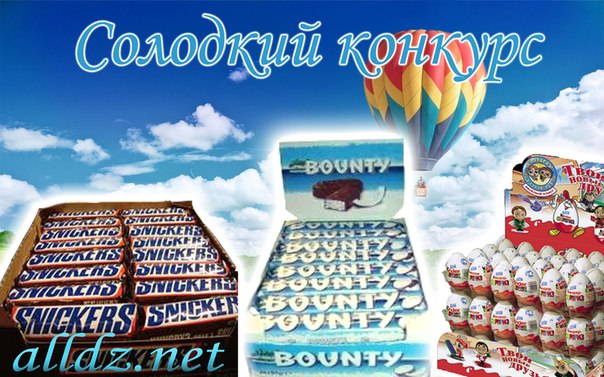 Шоколадна традиція Львова:
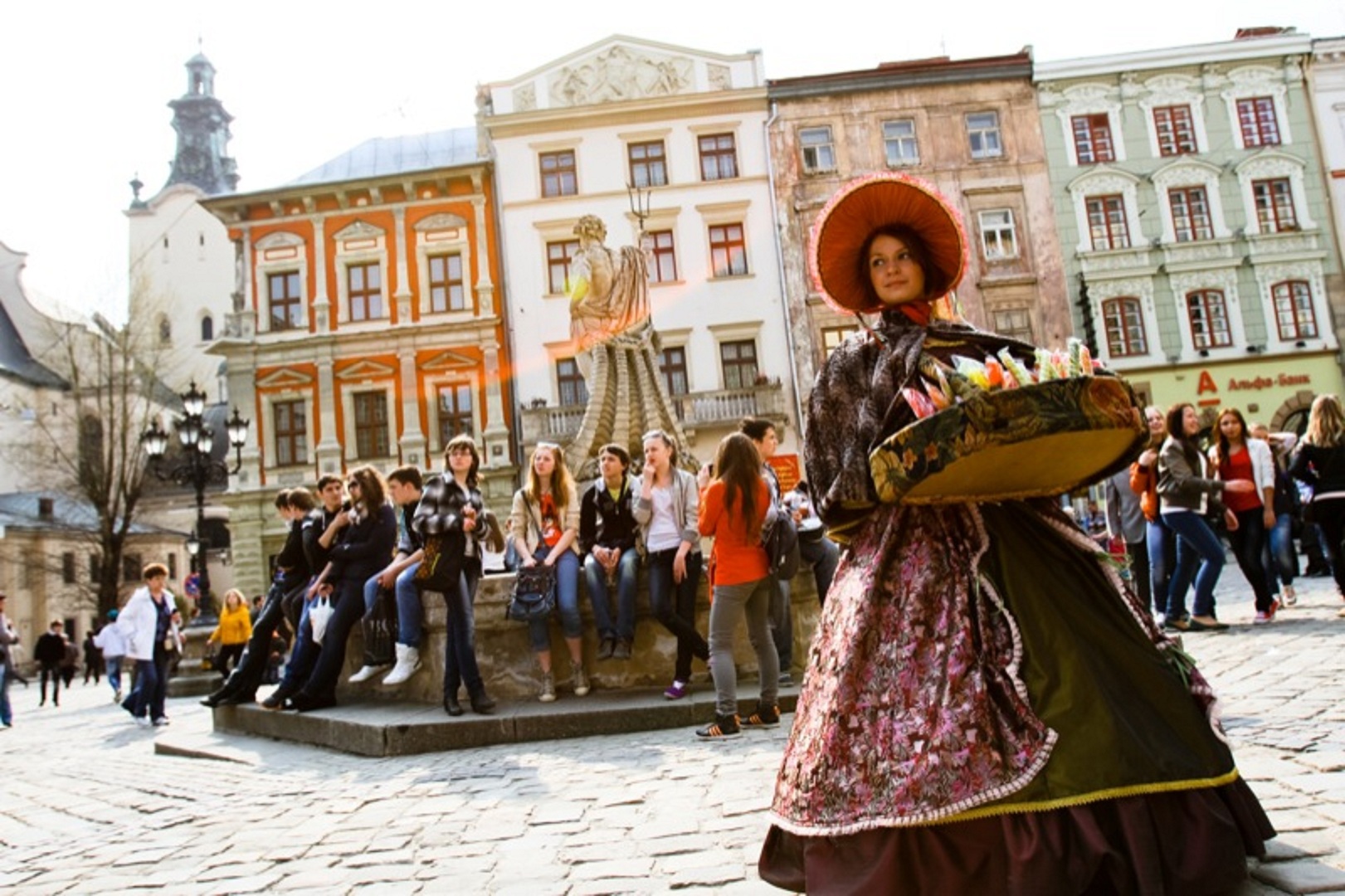 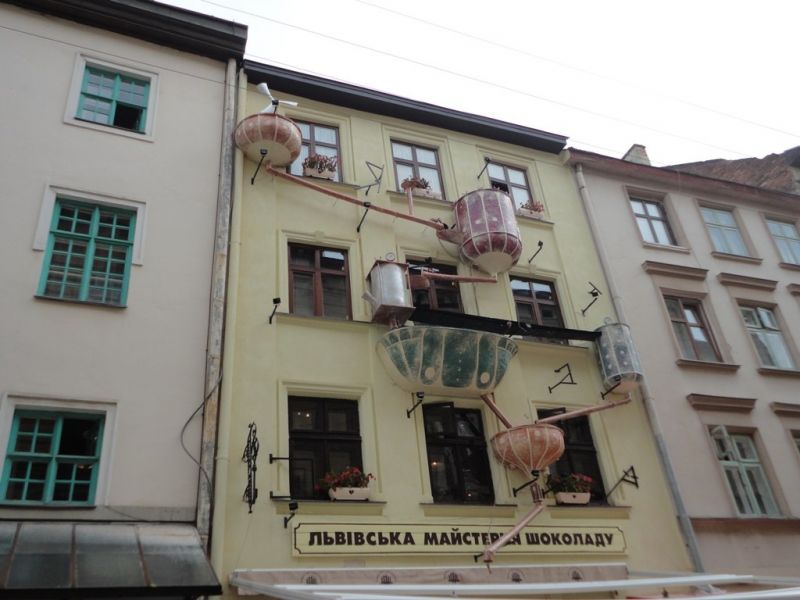 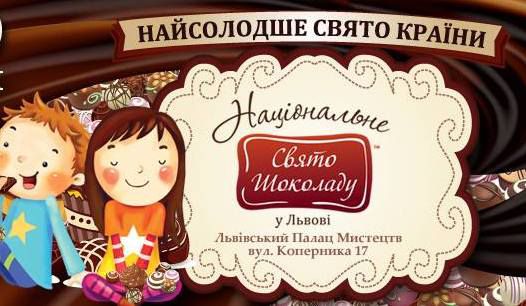 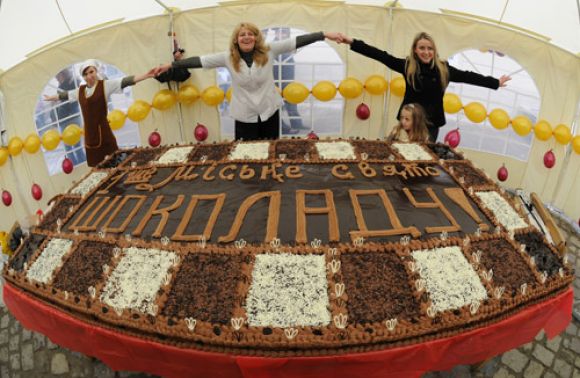 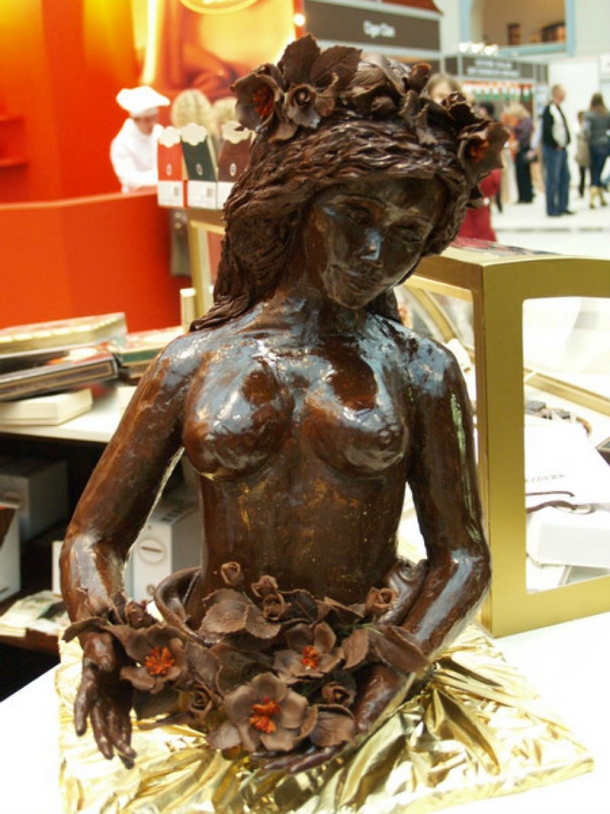 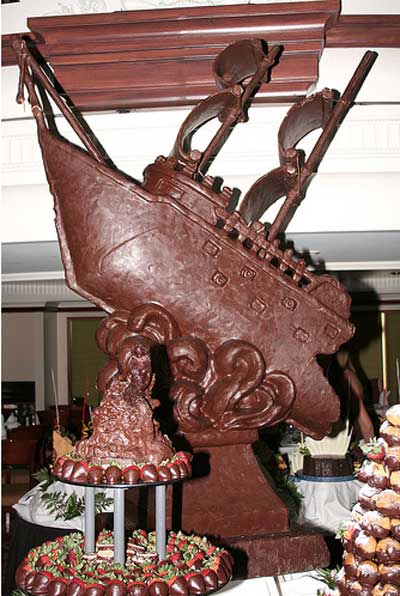 Музейні експозиції
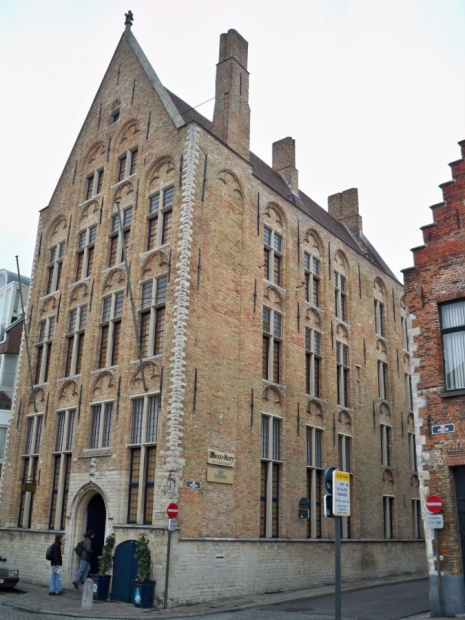 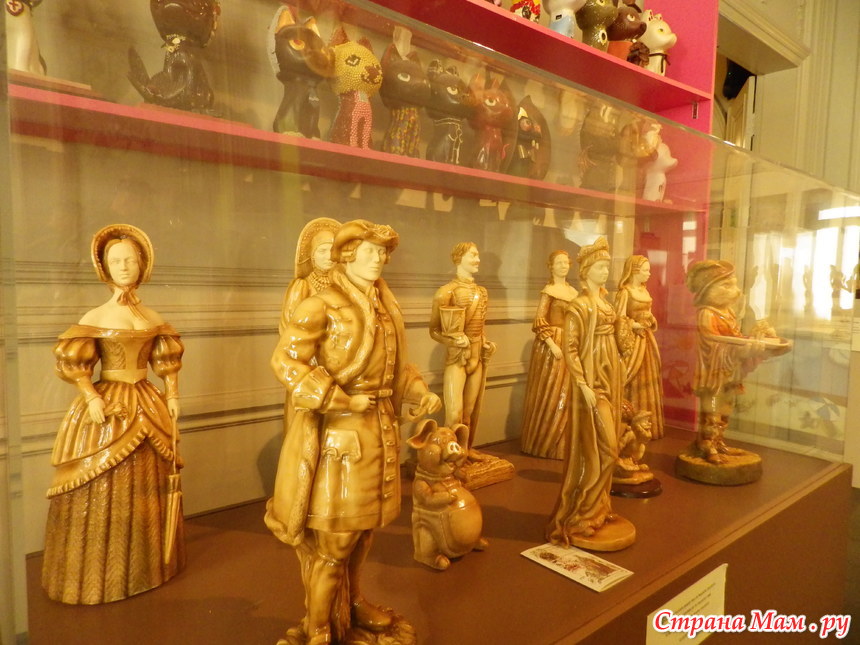 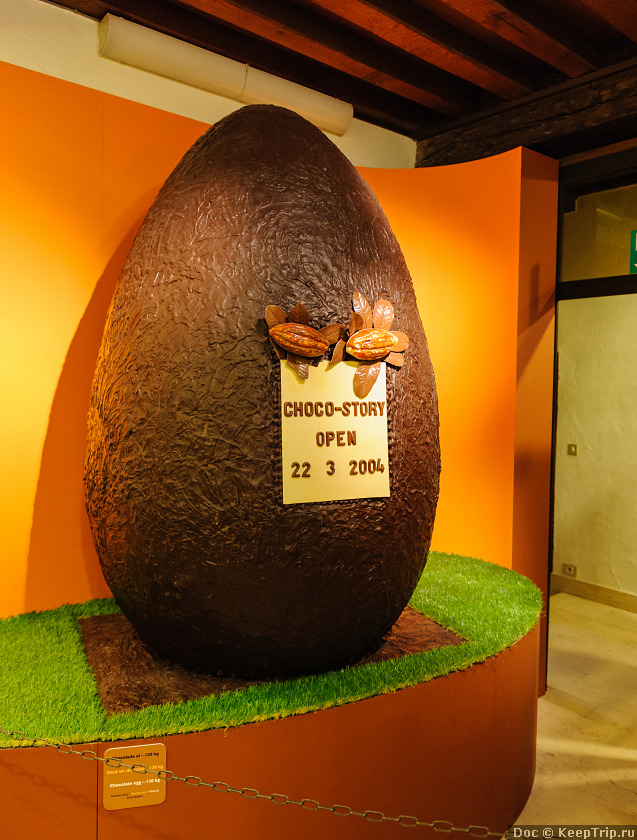 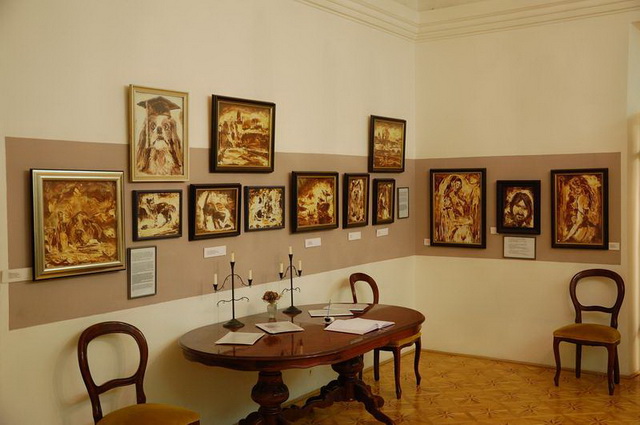 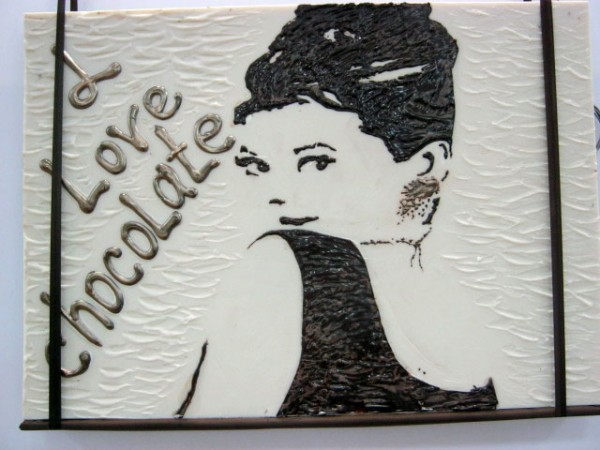 Виграй шоколадку
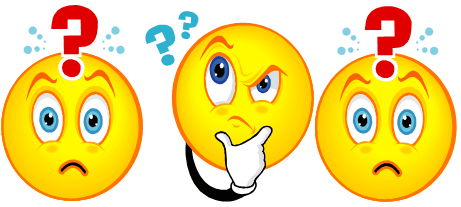 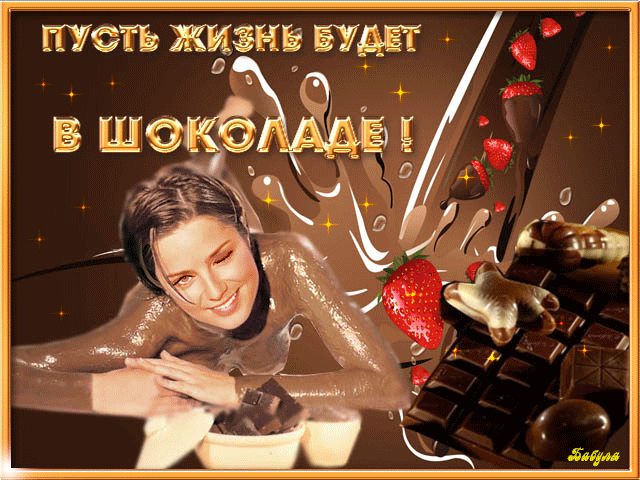